生「根與係數」
數趣巧思
二岸魔數文教機構 執行長
莊惟棟
天使
數學
有感
惡魔
熱愛喜歡
Math
恐懼排斥
成就低感
低就無感
錯排公式
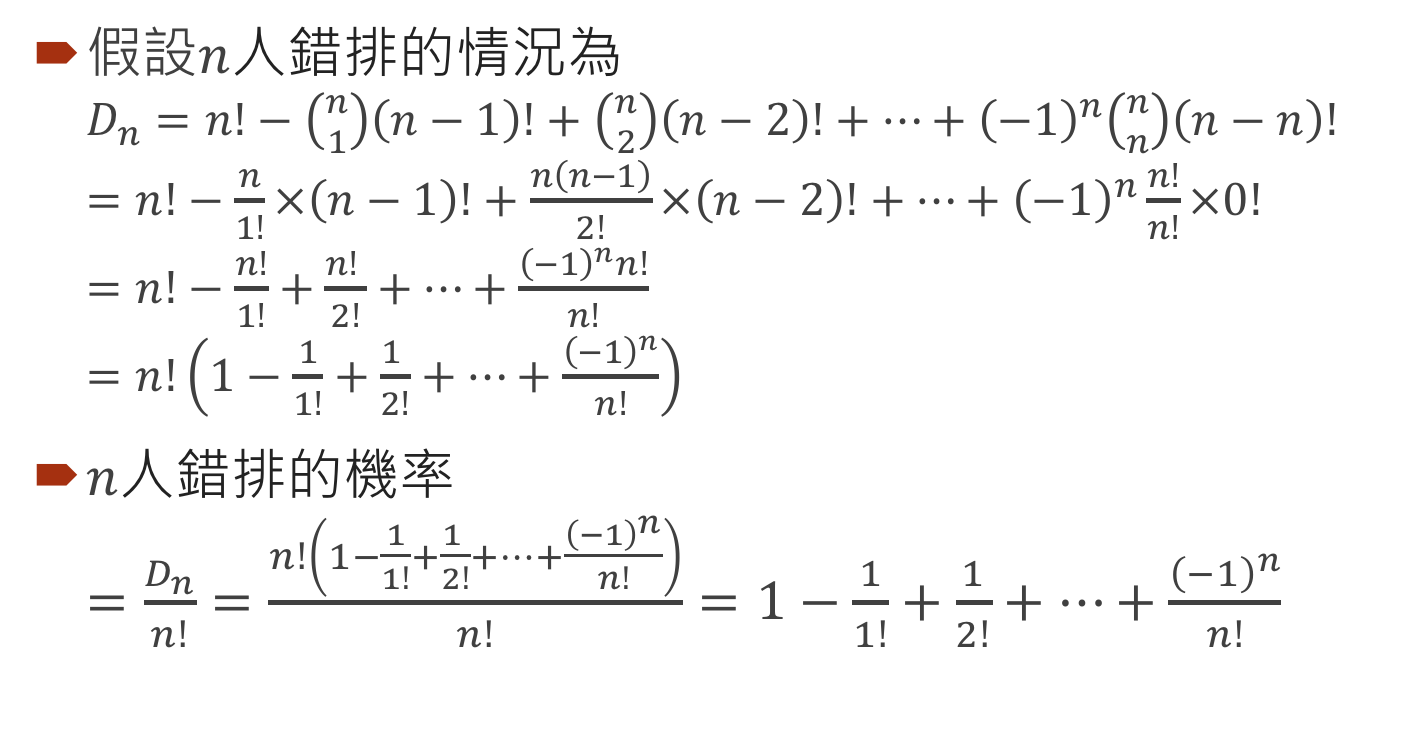 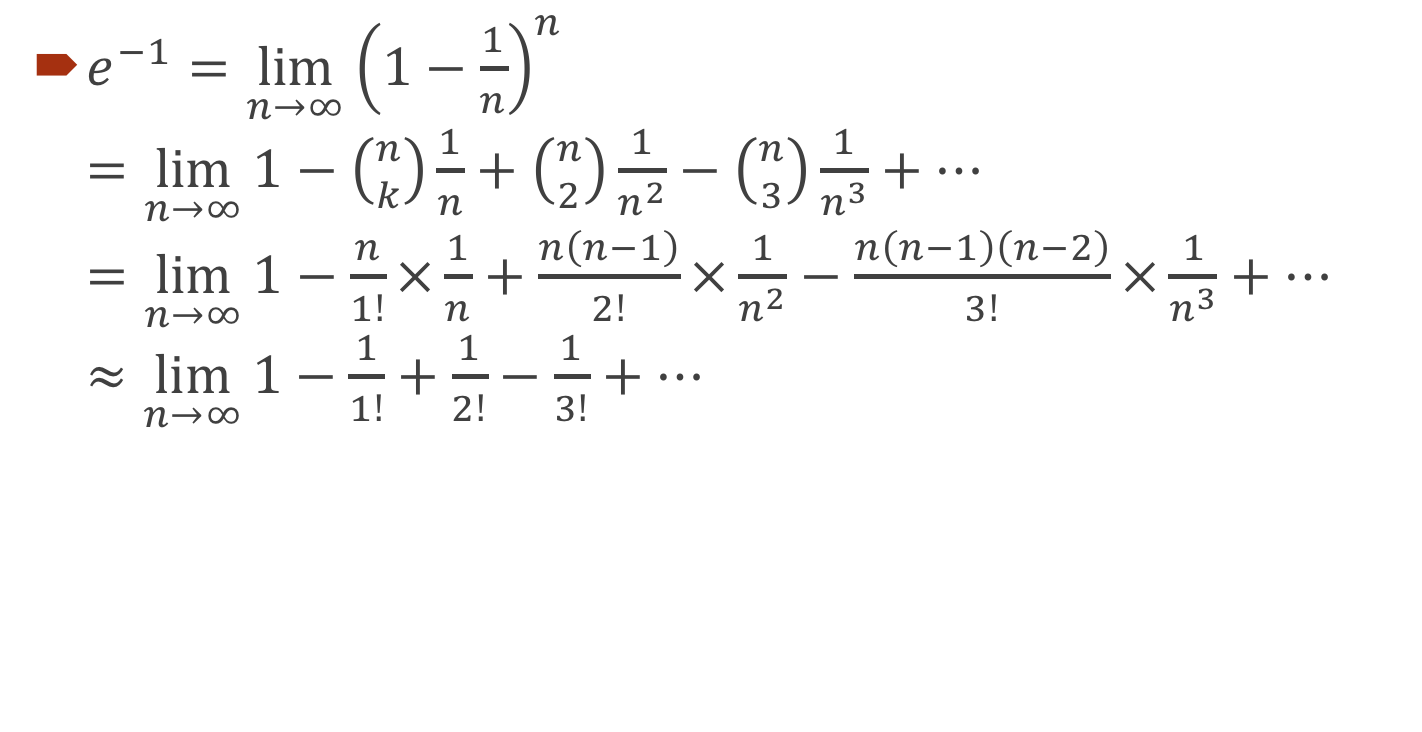 錯排公式
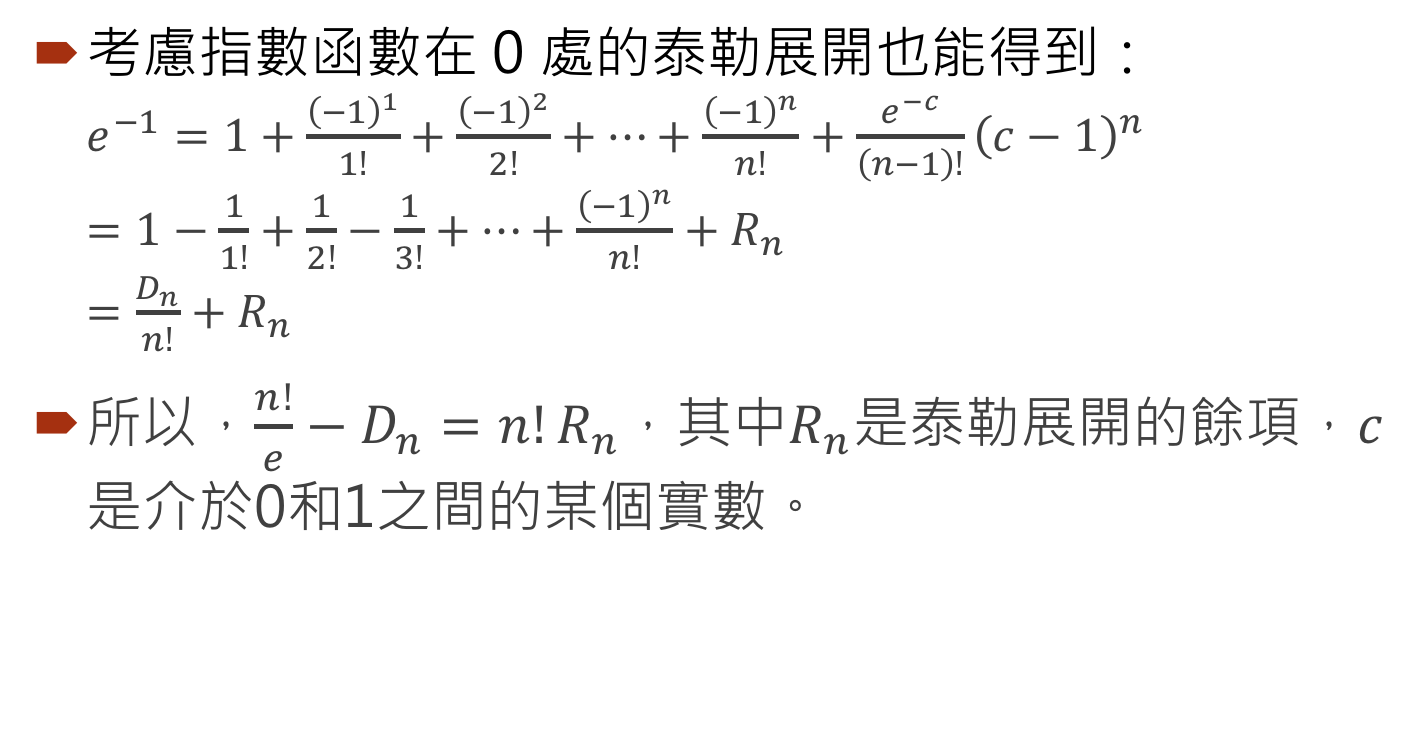 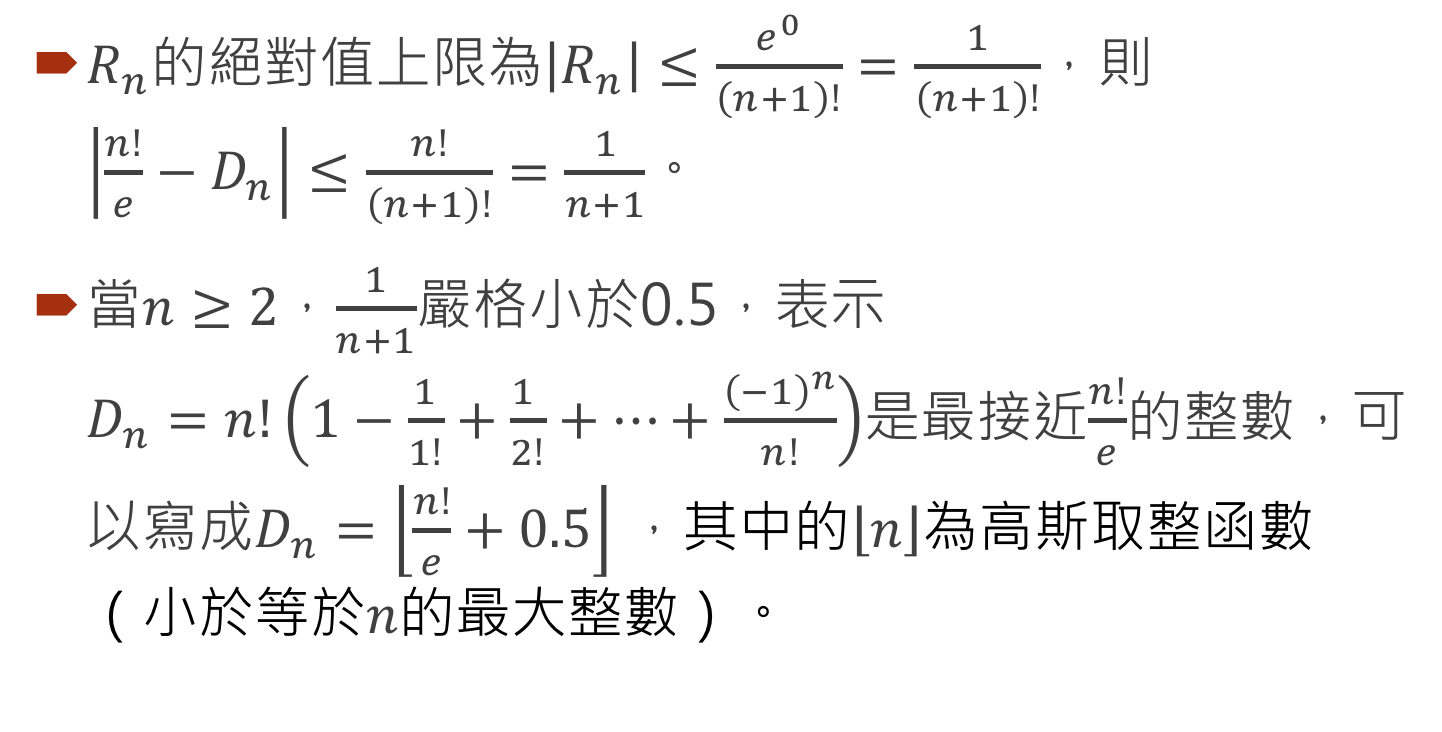 錯排公式
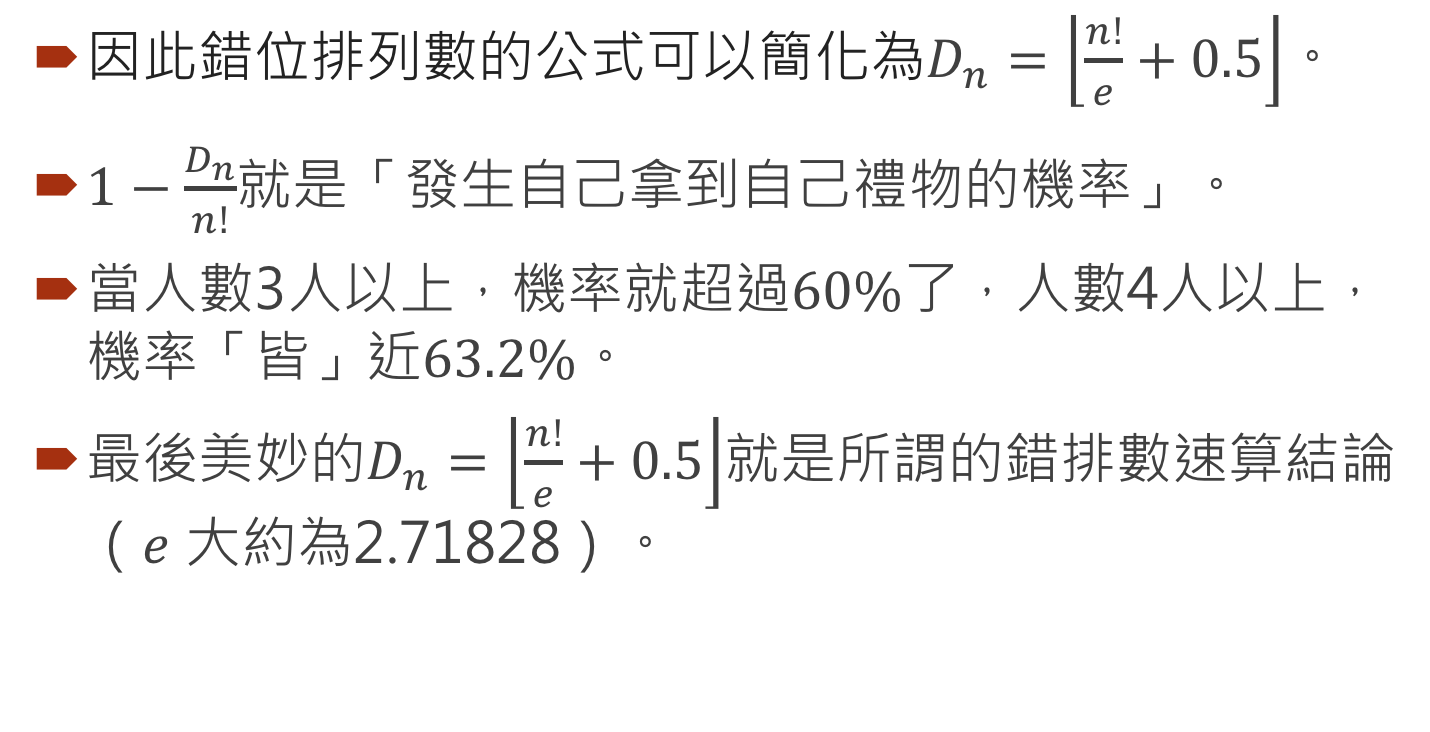 最小的幾個錯排數是：D1 = 0，D2 = 1，D3=2，D4 = 9，D5 = 44，D6 = 265，D7 = 1854
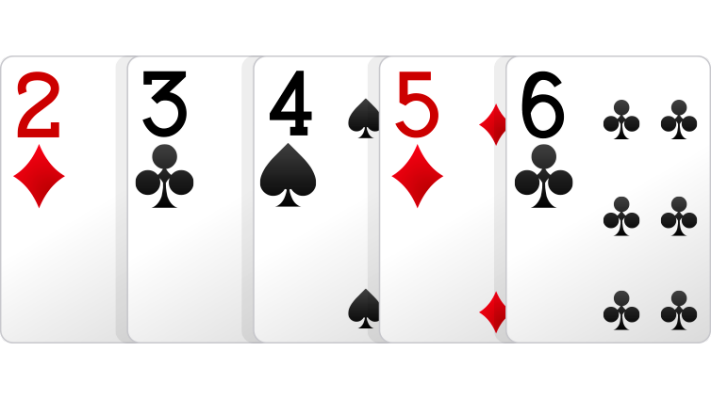 Fitch Cheney’s
Five Cards
先入不為主
數學
理所不當然
76聯招
生根的思考
代入會符合的叫做根
生根的思考
觀察到本質的改變
係數逆向
數學
找出某個新鮮面向
你非常熟悉的
就是這樣？
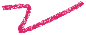 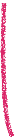 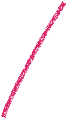 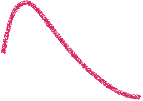 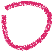 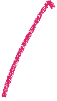 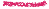 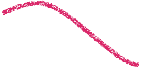 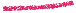 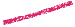 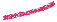 費氏數列
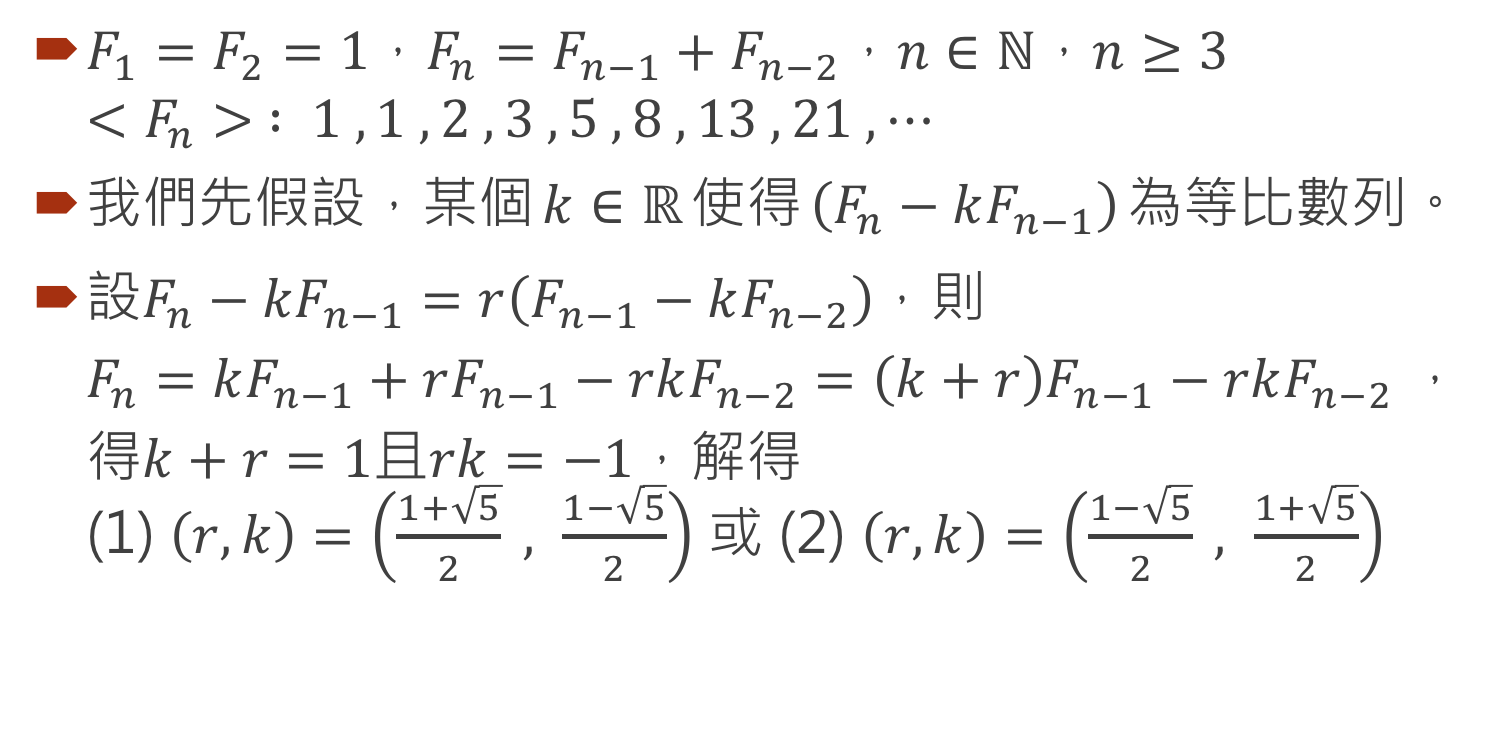 費氏數列
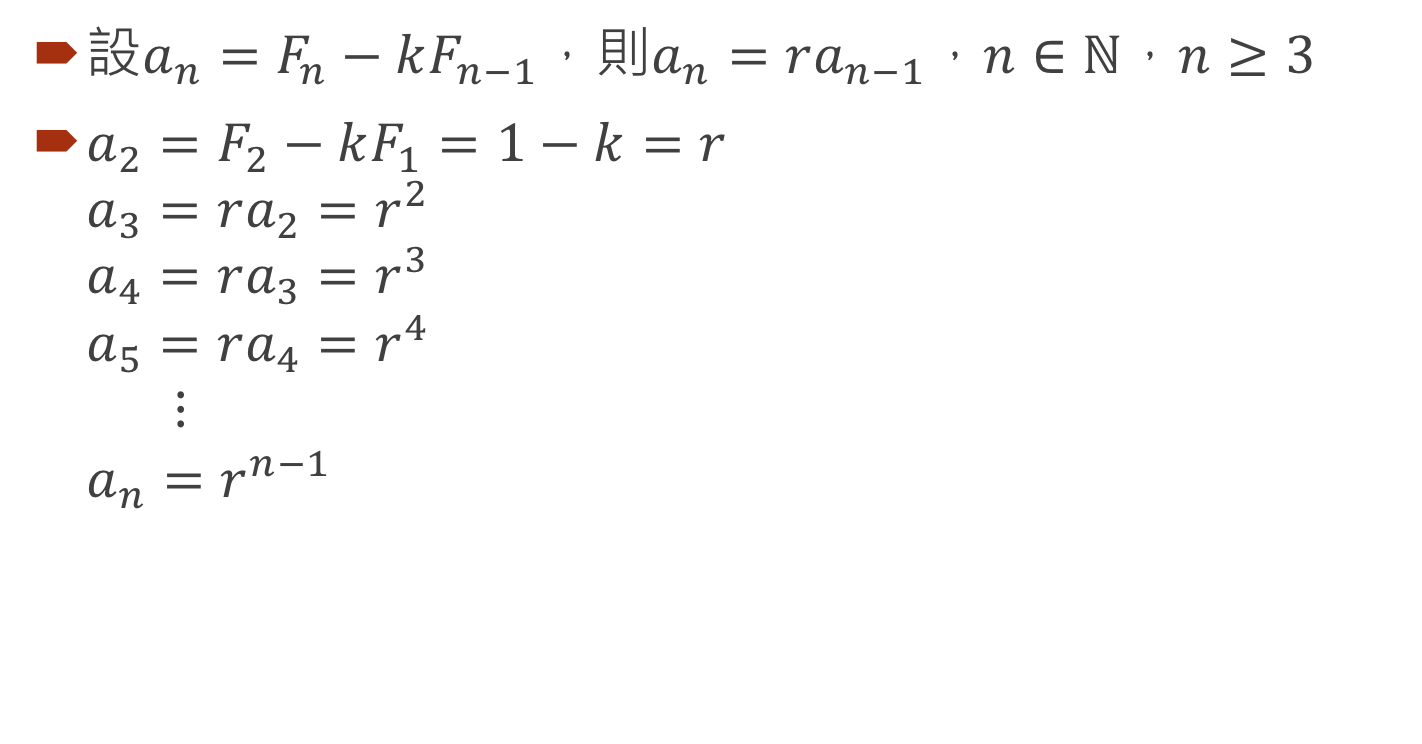 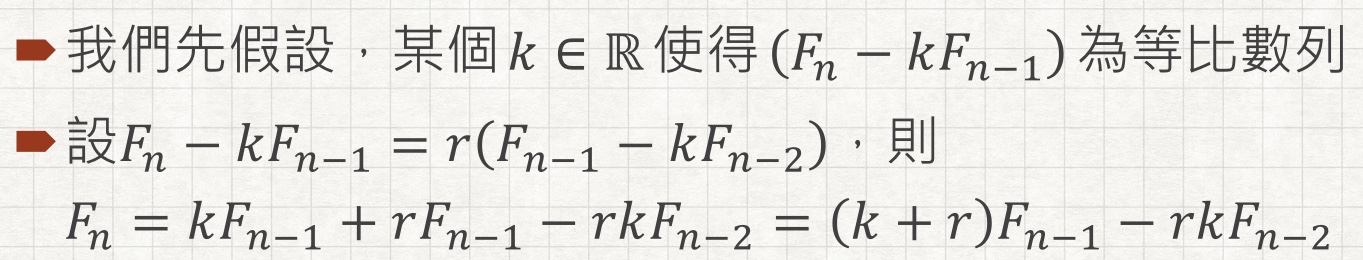 費氏數列
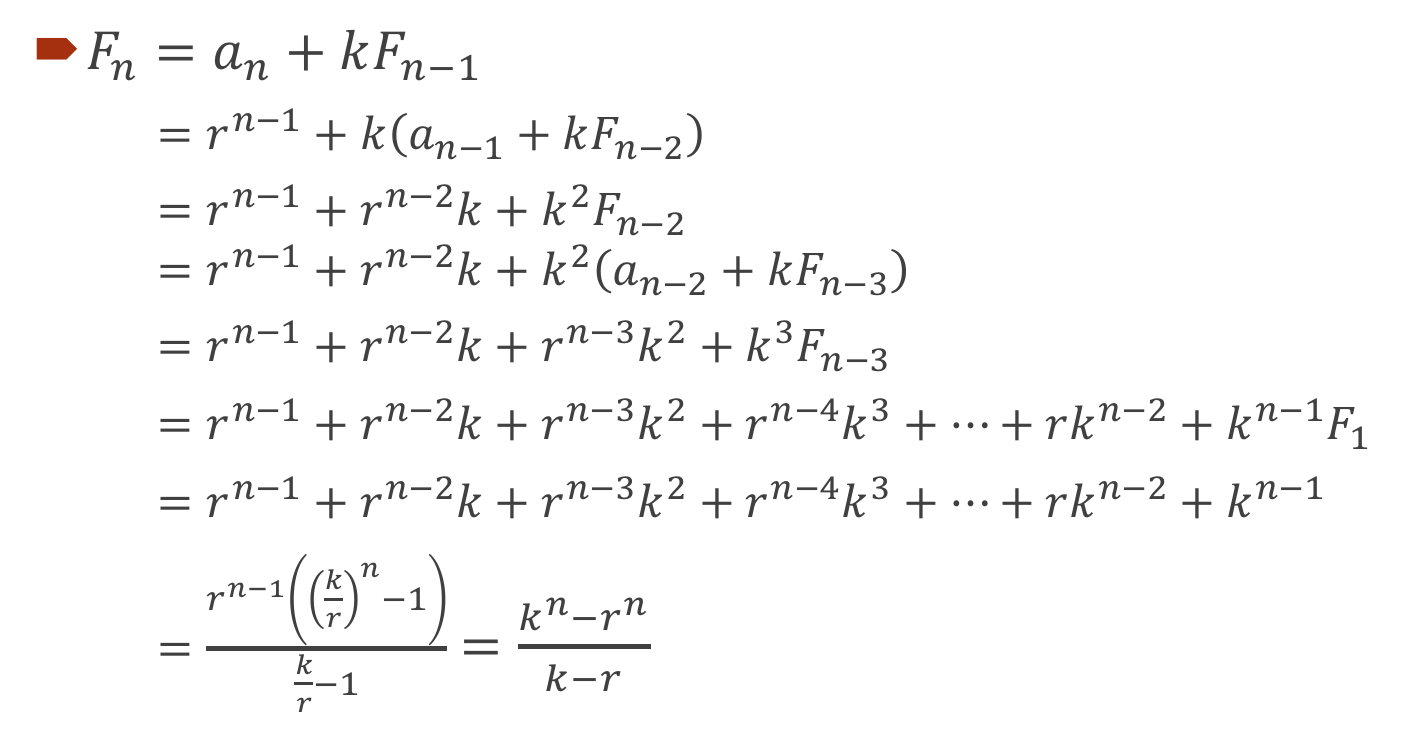 費氏數列
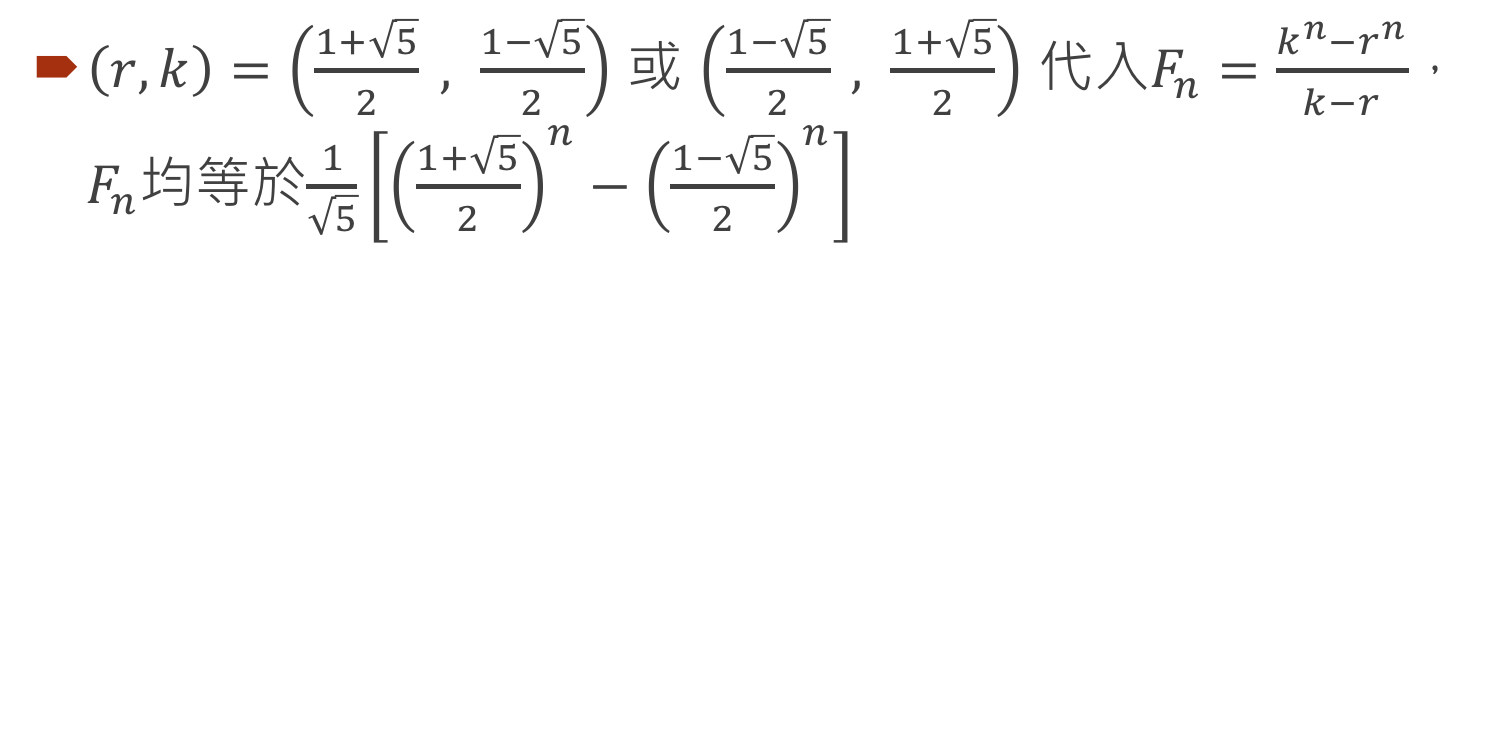 Thank you
謝謝生根！
謝謝在場的聆聽
謝謝您的指導